El análisis gramático
Unidades 6-8 de Orozco
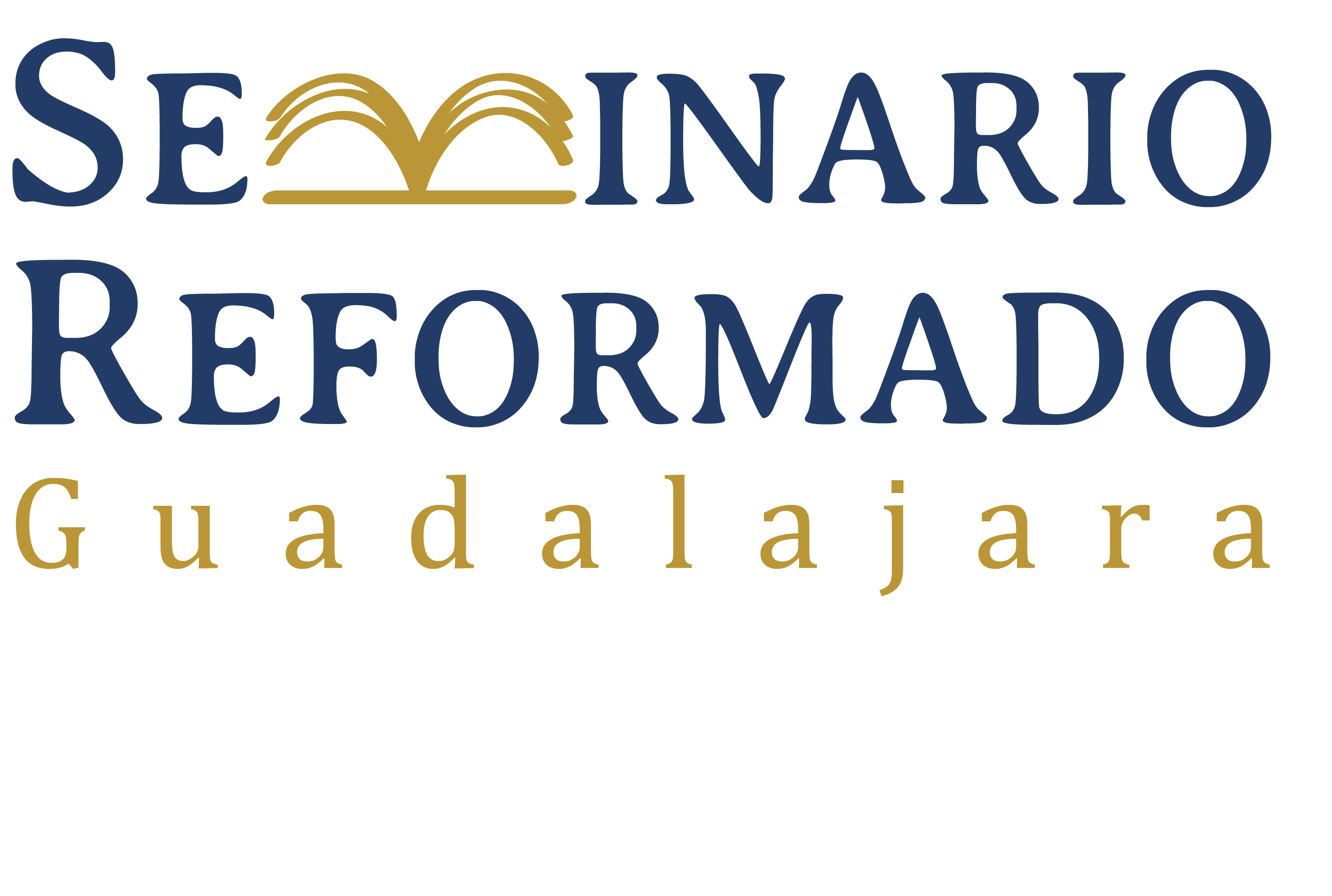 La selección de un texto
Maneras de seleccionar textos
En una serie expositiva consecutiva (normalmente un libro o una sección de la Biblia), el texto seleccionado es el siguiente en la serie.
En una serie temática (como “La familia”), el texto es el que mejor representa el tema.
En una serie textual que sigue una categorías (como los “Yo soy” en el evangelio de Juan), el texto es el siguiente texto en la categoría.
En una “serie” al azar, el texto es según la preferencia del predicador.
Criterios para seleccionar un texto
El texto debe abarca una unidad de pensamiento.
Puede ser un versículo, un párrafo, un capítulo, varios capítulos o hasta un libro entero.
Entre más grande el texto, más general será la explicación de él.
Hay que balancear la necesidad de profundizar y la capacidad de aprender.  (Las series muy largas y las explicaciones muy detalladas tienden a cansar a los oyentes.)
Antes de examinar el texto
Antes de hacer la exégesis del texto, hay que saber:
El autor (si se sabe quién fue)
Los lectores originales (si se sabe quiénes fueron)
La fecha (si se sabe cuándo fue escrito)
El género del libro y de la sección
Un bosquejo del libro
El lugar en el canon y en la historia de la redención
Los pasajes paralelos
El mejor texto basado el el criticismo textual (tema posterior)
Esta información se consigue leyendo la Biblia y en los libros de introducción bíblica
Libros de introducción bíblica
Una introducción al Antiguo Testamento por Edward J. Young  http://www.iglesiareformada.com/Biblioteca.html
Introducción al Antiguo Testamento, 4 vols. por R. K. Harrison
Introducción al Nuevo Testamento por Everett Harrison
Cómo buscar la mejor traducción
Estudiaremos el criticismo textual en otros cursos, lo cual tiene que ver con un análisis de los manuscritos para determinar cuál es el más confiable.
Estas cuestiones raramente afectan el sentido del texto.
Por ahora, deben estar concientes de que la RV se basó en lo que se llama el texto mayoritario, mientras que otras traducciones más recientes se basaron en manuscritos más antiguos.
Cómo buscar la mejor traducción
La RV 1960 es la base, porque las herramientas (como Strong) la utilizan.
La Biblia de las Américas está disponible en <biblegateway.com> con otras seis versiones.
LBA intenta seguir el orden de las palabras originales lo más que se puede.
Otro recurso que se puede usar con cuidado es la Biblia interlineal, la cual da una traducción palabra por palabra, pero no es sustituto por el conocimiento de hebreo y griego.
Cómo buscar la mejor traducción
Si puedes, es bueno intentar hacer tu propia traducción, porque te dará mucho mayor entendimiento de las las traducciones.
Por lo menos, hay que entender las palabras principales del texto.
Las concordancias y los léxicos ayudan a identificar y determinar el uso (o los usos) de las palabras.
No es recomendable criticar las traducciones en público.
Cómo usar la Concordancia Strong
La concordancia Strong te da las palabras como aparecen en RV con números que indican las palabras en hebreo o griego.
Los diccionarios de Strong te dan algunas definiciones de las palabras, pero los contextos determinarán cuáles sean las más adecuadas.
Con el número de Strong, puedes consultar una concordancia en hebreo o griego para buscar otras ocasiones en las cuales se usan las palabras.
Cómo usar otras concordancias
Las concordancias en hebreo y griego te dan todas las instancias en que se usan las palabras.
Hay que comparar los contextos para determinar cómo se usan en el texto que estás estudiando.
Entre más cercano el contexto en cuanto a tiempo, género, autor y canon, más probable que el uso sea el mismo en los dos contextos.
Sin embargo, es posible que un autor use una palabra en más de un sentido en un libro.
Cómo usar los léxicos y diccionarios
Los léxicos en hebreo y griego dan definiciones, normalmente respetando los contextos.
Con el número de Strong, pueden tener acceso a los léxicos, pero requieren un conocimiento básico de los idiomas para aprovecharlos.
El diccionario expositivo de Vine también ofrece unas explicaciones de palabras.
Recuerda: el uso en el contexto es el significado.
Ensayo con 
Estudiando Hechos 24:23, encontramos la palabra libertad en la RV: “”Y mandó al centurión que se custodiase a Pablo, pero que le concediese alguna libertad, y que no impidiese a ninguno de los suyos servirle o venir a él.”
Buscando libertad en Strong, encontramos ocho números de palabras griegas.
Ensayo con 
El número de la palabra en Hechos 24:23 es 425, y aparece una sola vez de las 32 veces que libertad aparece en RV.
En el diccionario de Strong, encontramos que 425 corresponde .
Strong explica: “relajación o (fig.) alivio:--reposo, holgura”.
Ensayo con 
El léxico de Bauer dice: relajamiento
lit. de relajamiento de custodia - Hch 24:23
descanso, relajamiento, alivio - los otros cuatro versículos y otras referencias de la LXX y extra-bíblicas
Ensayo con 
7.	Consultando la concordancia greco-inglesa (usando el número 425 o la palabra o la concordancia greco-española (usando , encontramos que se usa cinco veces:
Hechos 24:23 - libertad
II Cor 2:13 - reposo
II Cor 7:5 - reposo
II Cor 8:13 - holgura
II Tes 1:7 - reposo
Ensayo con 
8.	En Hechos 24:23, se explica que el “reposo” contrasta con el estado de estar encarcelado y se expresa en el privilegio de recibir visitas.  Por lo tanto, se traduce libertad, reposo de algunos de las privaciones de la vida de un prisionero.
Ensayo con 
9.	En II Corintios 2:13, Pablo llegó a Troas, pero no encontró a Tito (como esperaba).  Por lo tanto, no tenía reposo en su espíritu.  Es un uso figurativo de la palabra , refiriéndose a la paz interior.
Ensayo con 
10.	En II Corintios 7:5, Pablo dijo que no tuvo reposo en su carne por la situación difícil en Macedonia.  Había conflictos afuera que le causaron temores adentro, los cuales no le dejaron descansar fisicamente.
Ensayo con 
11.	En II Corintios 8:13, Pablo explicaba la ofrenda para creyentes en Jerusalén.  Aclaró que no buscaba que los gentiles sufrieran escasez para que los judíos pudieran ser perezosos sino que se ayudaran mutuamente en sus momentos de necesidad.  Aquí es un reposo exagerado, una holgura.
Ensayo con 
12.	En II Tesalonicenses 1:7, el reposo se contrasta con la tribulación y tiene un enfoque escatológico.  Dios quitará la tribulación y dará reposo a su pueblo en la segunda venida de Cristo.  Aquí el reposo no es mero descanso físico sino el descanso de toda aflicción.
Ensayo con 
13.	Conclusión: puede indicar descanso físico, paz interior o libertad de privaciones o aflicción.  
14.	¡El contexto determina cuál significado es el correcto!
Repaso de la gramática y la sintaxis
Una oración o un enunciado es un conjunto de palabras que normalmente tienen un sujeto (el actor) y un predicado (lo afirmado), ligados con un verbo.
“el rey” no es una oración completa.
El rey decretó una ley.  Es una oración completa.
Algunas palabras complementan el sujeto y otras el predicado.
En su vejez, el rey de Roma
cruelmente decretó un nueva ley para los ciudadanos.
Los sustantivos son las “cosas”, incluyendo personas, lugares, conceptos, ideas, objetos, etc.
Los adjetivos modifican los sustantivos.
Los verbos expresan acción o estado.
Los adverbios modifican los verbos o los adjetivos.
Repaso de la gramática y la sintaxis
Los objetos directos reciben la acción del verbo, y los objetos indirectos son perjudicados o beneficiados por la acción del verbo.  
Me robó el dinero.  
Me pagó el dinero.
Hay dos clases generales de literatura, las cuales tienen su sintaxis: prosa y poesía.
Repaso de la gramática y la sintaxis
Cada idioma tiene su propia gramática.
La traducción requiere un entendimiento de las dos gramáticas.
Una de las mejores maneras de dominar la gramática española es estudiar otros idiomas.
Al estudiar otros idiomas, hacemos explícito lo que normalmente queda implícito.
Con la práctica de dar atención a la gramática, podremos lograr analizar la sintaxis de pasajes automaticamente mientras los leemos.
Los diagramas nos ayudan a visualizar la sintaxis de un pasaje.
Los diagramas sintácticos - preliminares (Orozco 88)
Autor – Pablo 
Fecha – aprox. 58 d.C. (antes de su visita a Jerusalén, comp. Hch 19:21; 20:3, 16 y Rom 
15:25, 26), al final del tercer viaje misionero. 
Lugar – Corinto/Cencrea (16:1, 2) 
Destinatarios – la iglesia en Roma, constituida tanto de gentiles como de judíos 
Propósito – presentación sistemática de doctrina apostólica, particularmente soteriología 
Género – epístola
Los diagramas sintácticos
Revisen el diagrama de Romanos 1:1-7
en Orozco 90-91
Los diagramas sintácticos - Malaquías 4
Autor – Malaquías (Mi mensajero) 
Fecha – aprox. 400 a. C., después del exilio
Lugar – Jerusalén (por referencias al sacerdocio y a los sacrificios)
Destinatarios – los judíos, de nuevo llamados “Israel” 
Propósito – corregir a los israelitas y prepararlos para el día del Señor. 
Género – profecía en forma de seis disputas entre Dios e Israel
Los diagramas sintácticos - Malaquías 4
Disputa acerca del amor de Dios - 1:1-5
Disputa acera de las fallas de los sacerdotes - 1:6 a 2:9
Disputa acerca de la infidelidad de los judíos - 2:10-16
Disputa acerca de la justicia de Dios - 2:17 a 3:5
Disputa acerca del arrepentimiento - 3:6-12
Disputa acerca de las palabras fuertes contra el Señor - 3:13-18 o hasta 4:3
Conclusión: el Día del Señor - 4:1-6 o 4:4-6
Los diagramas sintácticos - Malaquías 4
Viene el día ardiente - 1

Los malvados quemados - 1
los temedores alumbrados - 2
Los malvados quemados - 3
Acordarse de la ley de Moisés - 4
Y					
(Escuchar) al profeta Elías - 5-6

Volver padres a hijos e hijos a padres - 6
Si no, habrá maldición - 6
Los diagramas sintácticos - Malaquías 4
El Día del Señor hará patente la diferencia entre los que lo temen y los que no lo temen.
El ardor del Día quemará o alumbrará.
Los que temen al Señor deben seguir la ley de Moisés y al profeta Elías.
La obediencia resultará en relaciones familiares restablecidas.
Si no obedecen, caen bajo la maldición de los que no temen al Señor.
Los diagramas sintácticos - Malaquías 4
Después de entender la estructura, podemos expandir los horizontes (los contextos).
Tomar en cuenta el lugar en el canon a la conclusión del AT, anticipando el NT.
Observar conexiones históricas, teológicas y tipológicas hacia atrás y hacia adelante con Moisés y la ley, Elías y los profetas y el Día del Señor.
Identificar la continuidad y la discontinuidad.
Identificar el cristocentrismo del pasaje.
Tarea
Escoger un breve texto bíblico que es una unidad de pensamiento para el proyecto final.
Hacer un diagrama sintáctico básico que permite la visualización de las relaciones entre las partes del texto.
Resumir en una lista las ideas importantes del texto.